ПЕРВЫЕ 
КИЕВСКИЕ
 КНЯЗЬЯ
ПРАВЛЕНИЕ  ИГОРЯ
(912-945 г.г.)
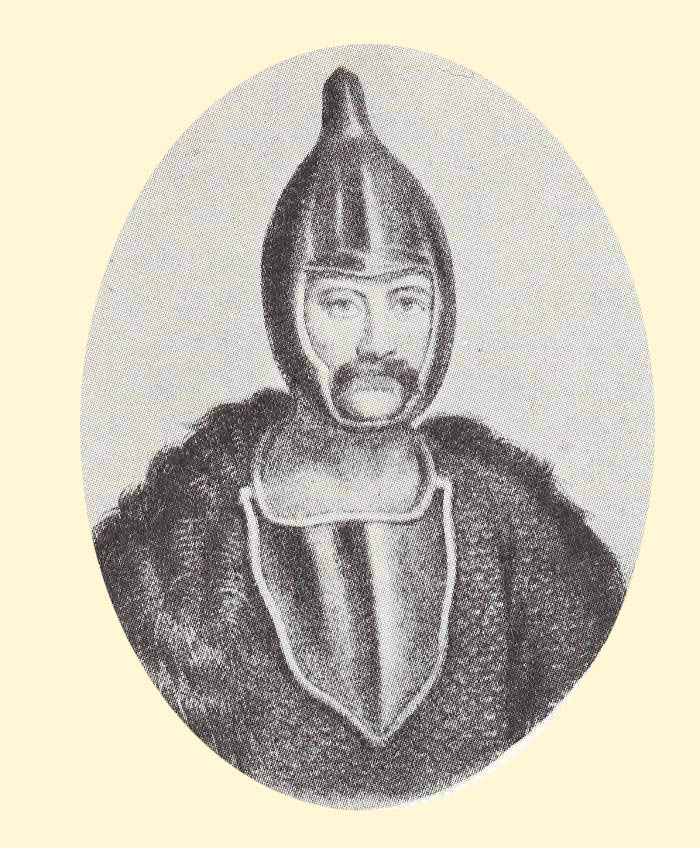 941 г.– поход на Константинополь (неудачный)

944 г.- поход на Византию (заключён выгодный
 для Руси торговый договор)
РЕФОРМА – преобразования
ПОЛЮДЬЕ – сбор дани 
                   с подвластных племён
945 г. – убийство князя ИГОРЯ древлянами
ПРАВЛЕНИЕ  ОЛЬГИ
(945-957 г.г.)
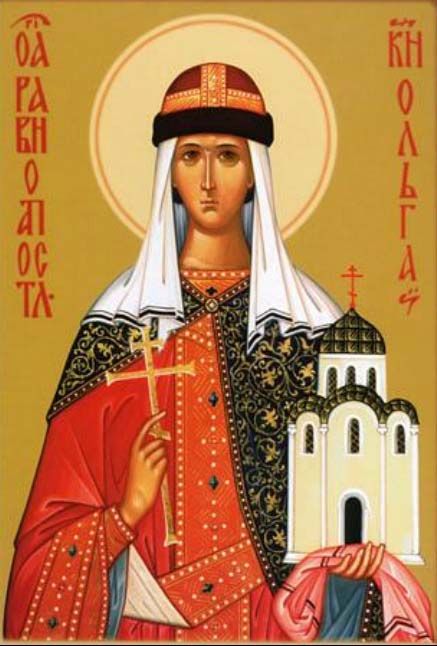 УРОКИ – размер дани
ПОГОСТЫ – места сбора 
                дани
957 г.- приняла христианство
ПРАВЛЕНИЕ  СВЯТОСЛАВА
(957-972 Г.Г.)
походы
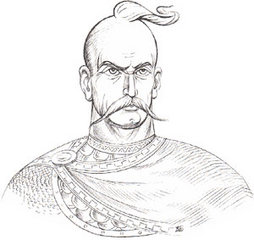 Покорил  Волжскую  Булгарию

Разгромил  Хазарский  каганат
Честный воин, который всегда
  предупреждал врагов: 
              «ИДУ НА ВЫ»
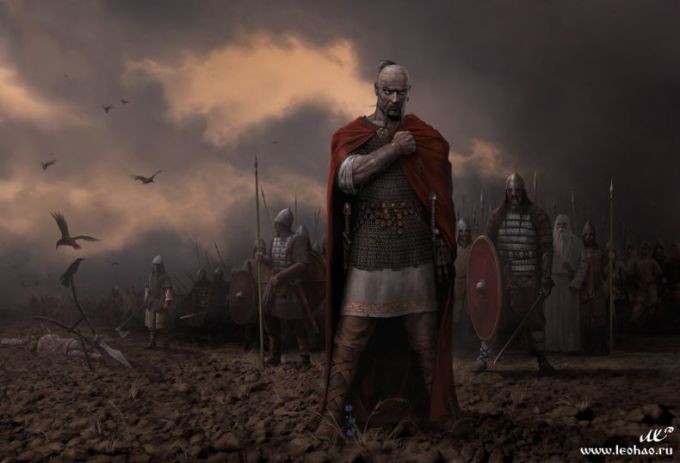 СВЯТОСЛАВ
ВЛАДИМИР
ОЛЕГ
ЯРОПОЛК
УСОБИЦА – борьба наследников за власть.
972-980г.г. – первая усобица на Руси.
ВЛАДИМИР 
980-1015 г.г.
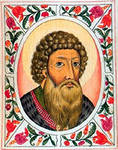 988 г. – крещение Руси.
ВЛАДИМИР – Святой, 
  Красное солнышко.